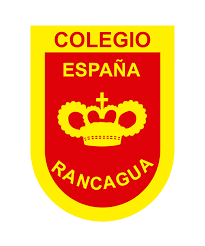 “algunas conmemoraciones de chile”
Apoyo pedagógico guía 13 semana 13 kinder A y B
¿Qué es?
¿Cuáles son?
¿Qué es?
Las conmemoraciones se identifican  en un día , semanas, meses y/o años en Chile y se honran recordándolas en sus respectivas fechas.
Estas fechas especiales tienen el respaldo directo del Estado, que les da existencia oficial y son:
1)Profesiones: ejemplo  “día del bombero”.  Se recuerda  el 30 de junio.
Día del profesor se recuerda el 16 de octubre
2)Grupos de personas: ejemplo “día del niño” se recuerda  el 9 de agosto.
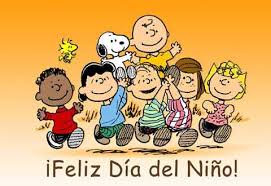 Día de la juventud  se recuerda el 12 de agosto
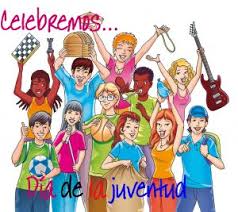 3)grupos de personas ,actividades ,organismos estatales: ejemplo “Día nacional de los pueblos indígenas , se recuerda el 18 de junio”
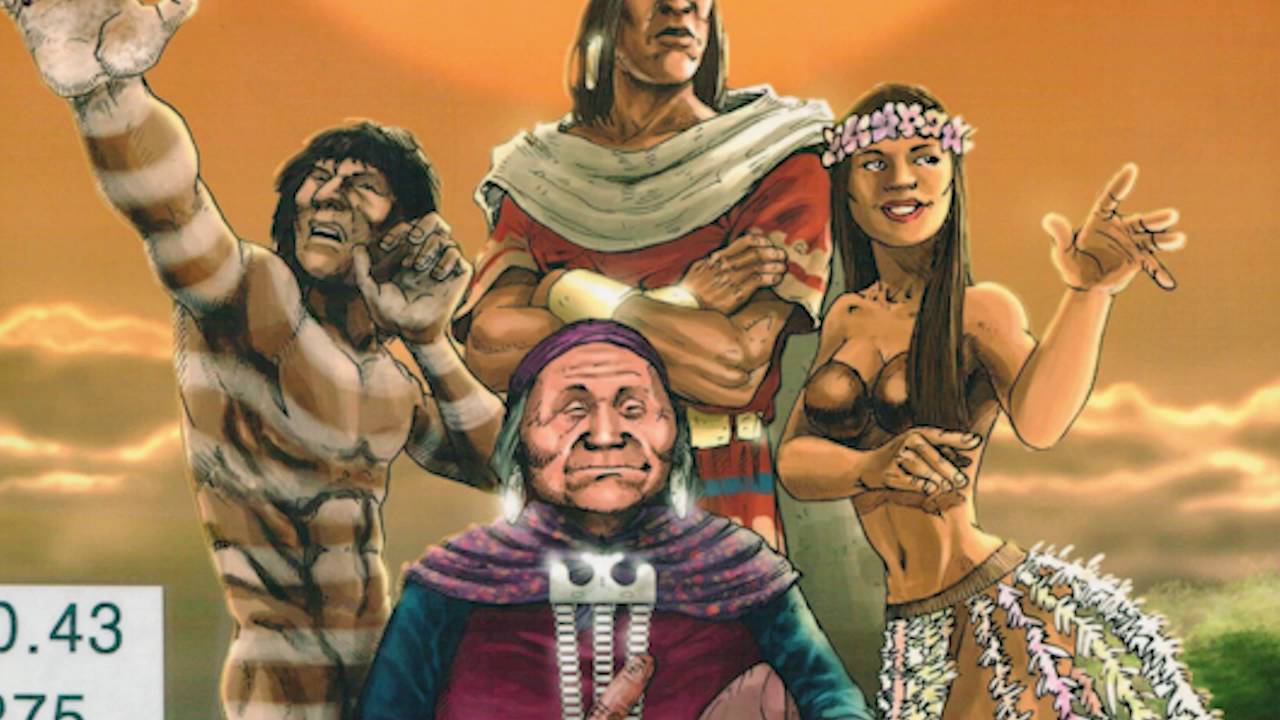 Día de la bandera se recuerda el 9 de julio
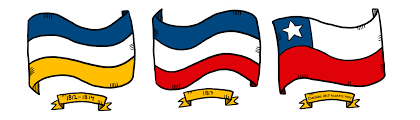 Día nacional de prevención consumo de drogas se recuerda el 24 de junio
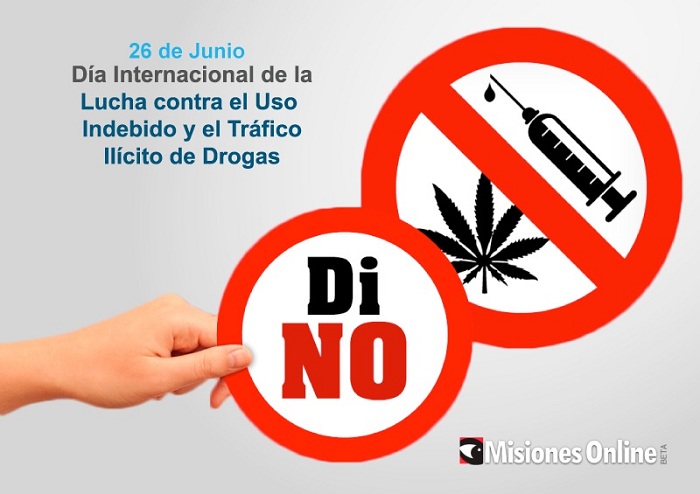